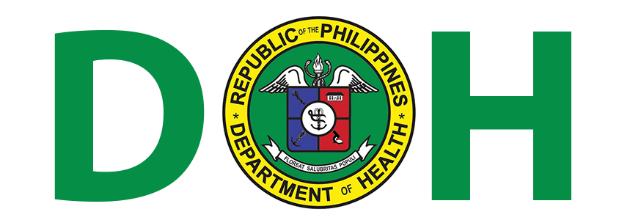 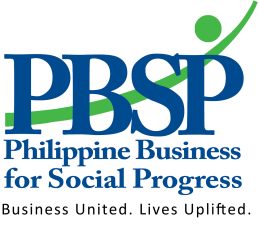 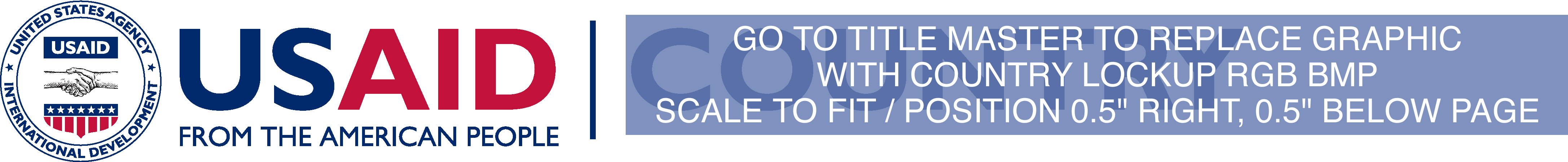 5th edition NTP MANUAL OF PROCEDURESIntroduction and Highlights
[Speaker Notes: Introduction to the NTP MOP and its highlights]
Rationale for Updating the MOP
Policy issuances of WHO and ISTC 
Expanded participation of non-NTP  facilities like public-private mix DOTS, hospitals, private clinics, prisons
New initiatives such as intensified case finding, infection control
Roll-out of rapid diagnostic tools
Development of the 20102016 Philippine Plan of Action to Control TB (PhilPACT)
[Speaker Notes: WHO – World Health Organization
ISTC – International Standards for TB Care
PPMD – Private-Public Mix DOTS]
Processes of MOP Revision
Participatory process
August 2013
October 2010
Evolution of the MOP
1969
1980
1st edition
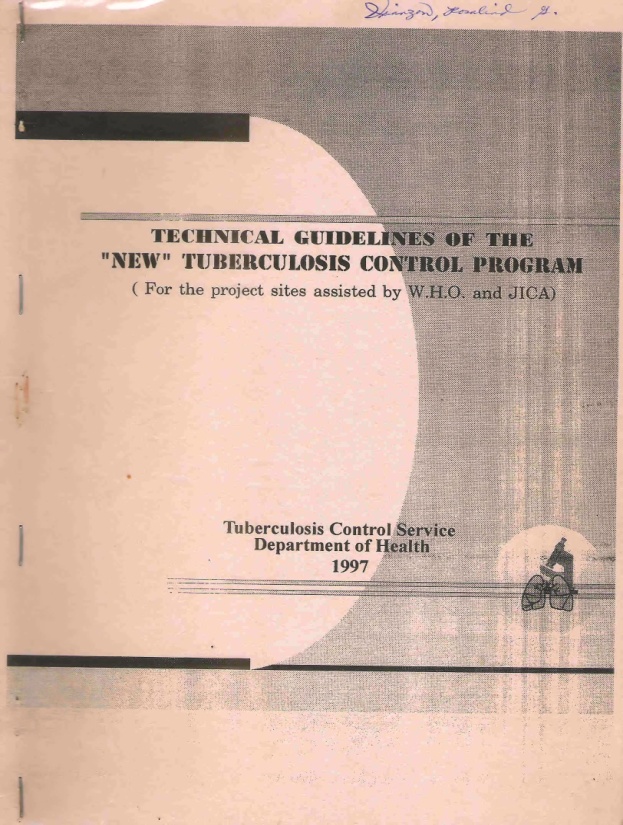 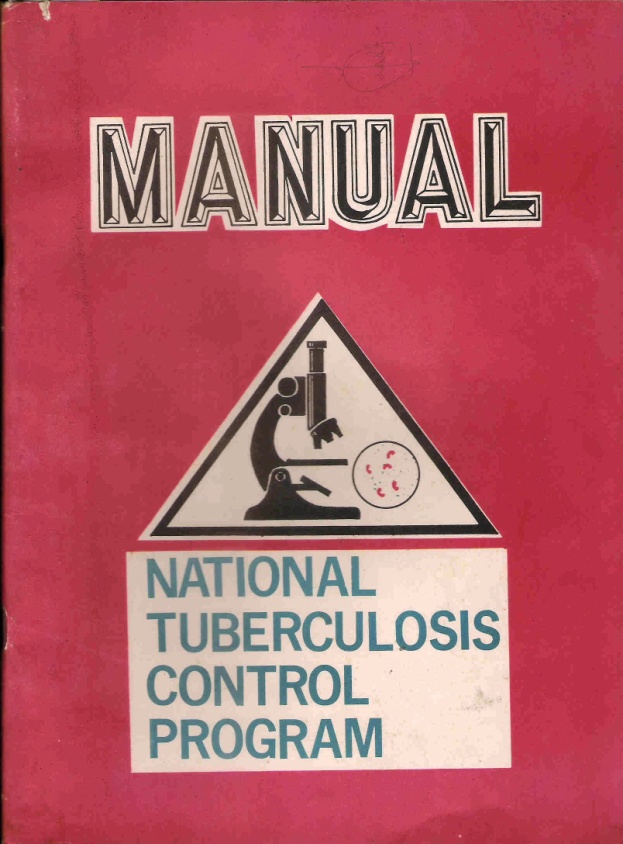 1988
2nd Edition
1997 Technical Guidelines
Evolution of the MOP
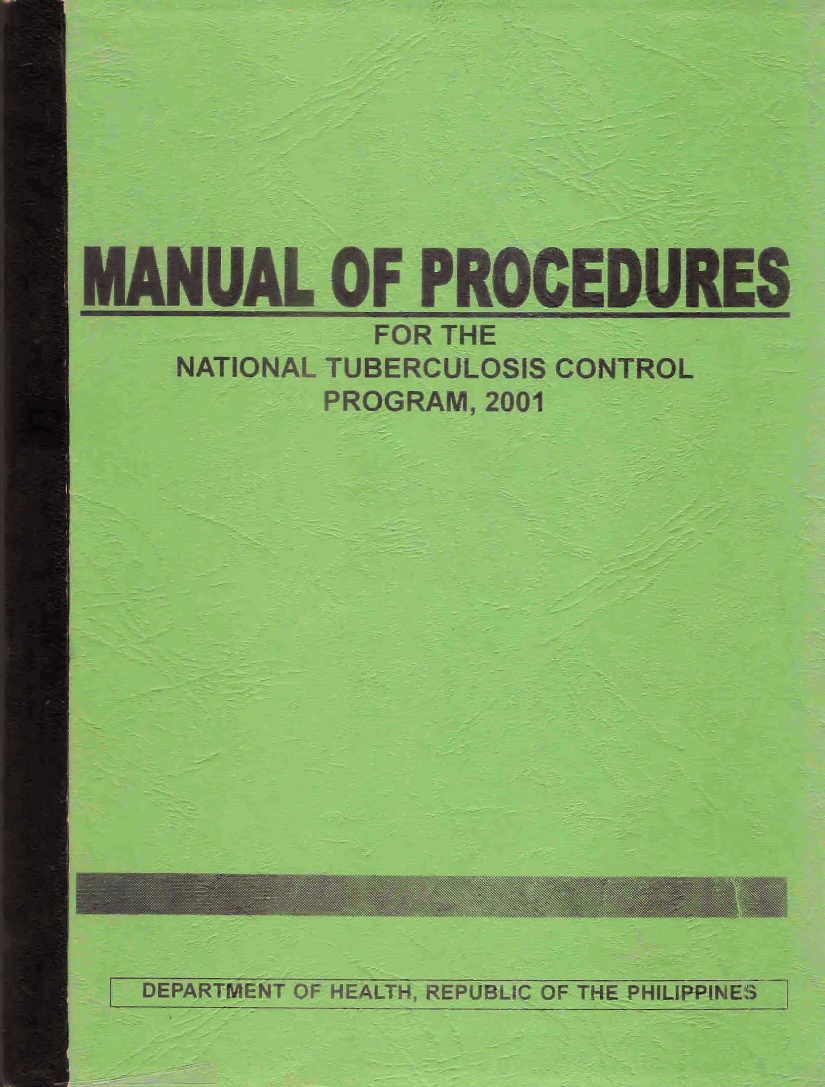 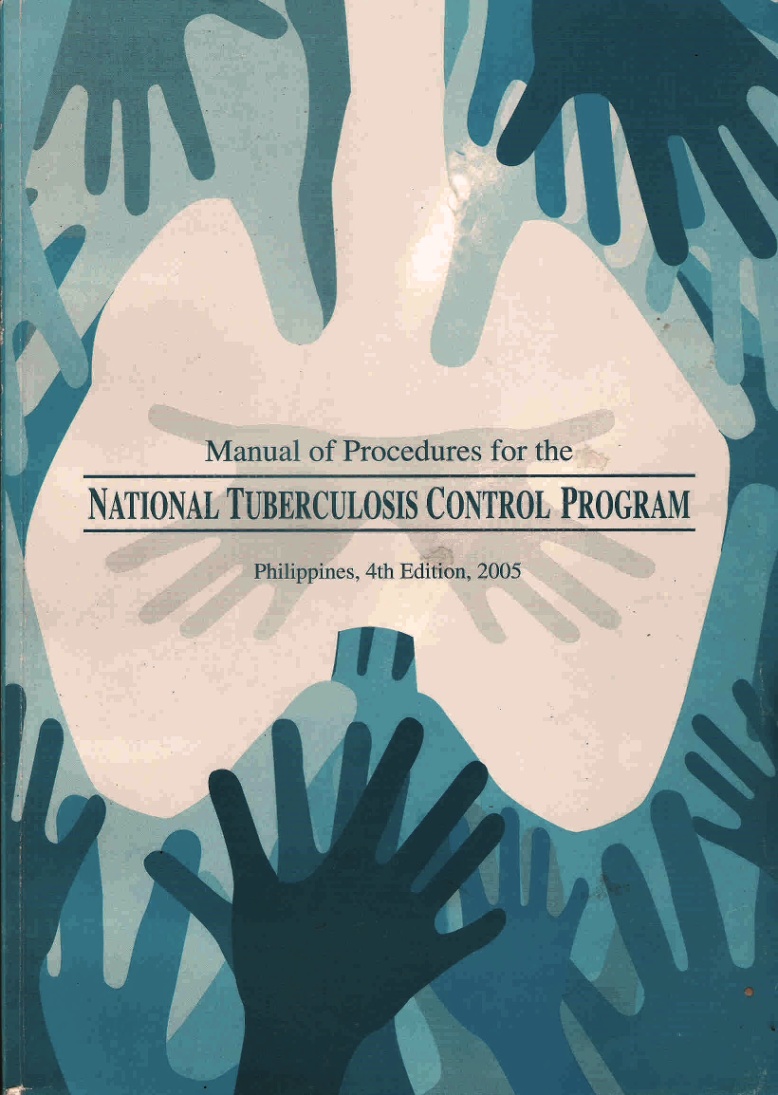 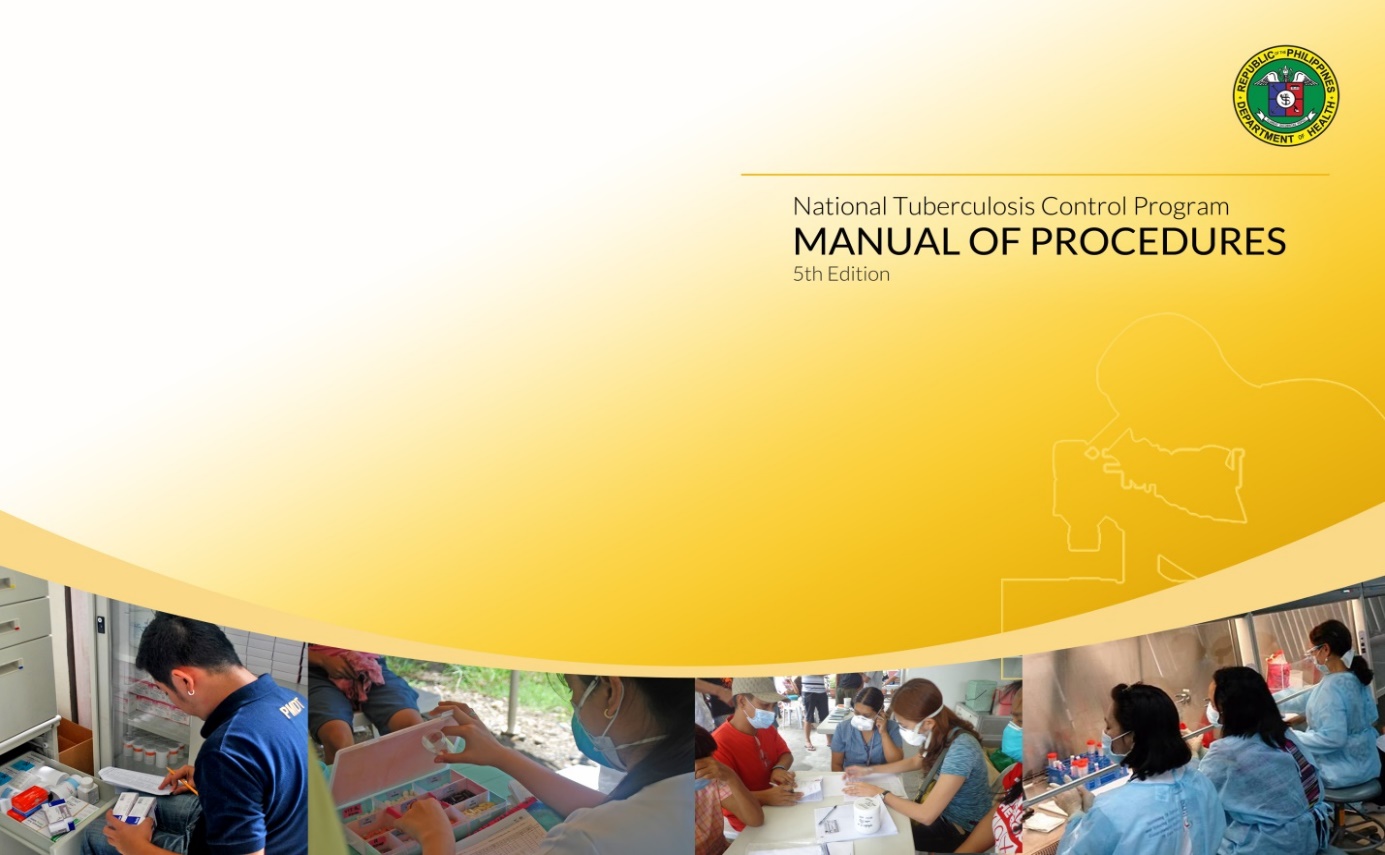 3rd Edition
2001
2005
4th Edition
2005
5th Edition
2013
Uses of MOP
Provides technical policies and guidelines on how to diagnose, treat and counsel TB cases
Provides guidelines on how to strengthen NTP support health systems such as logistics management, and recording and reporting  
Defines the roles and tasks of offices/persons involved in TB control
Serves as reference for monitoring, supervision and evaluation
Users of MOP
Primary users

TB care providers – staff of DOTS facilities such as health centers, rural health units,  PPMDs,  hospitals, government health facilities, private clinics
Secondary users

Program managers – provincial / city TB coordinators and regional TB coordinators, IDO-DOH
Policy makers, advocates, researchers
Partners including donors
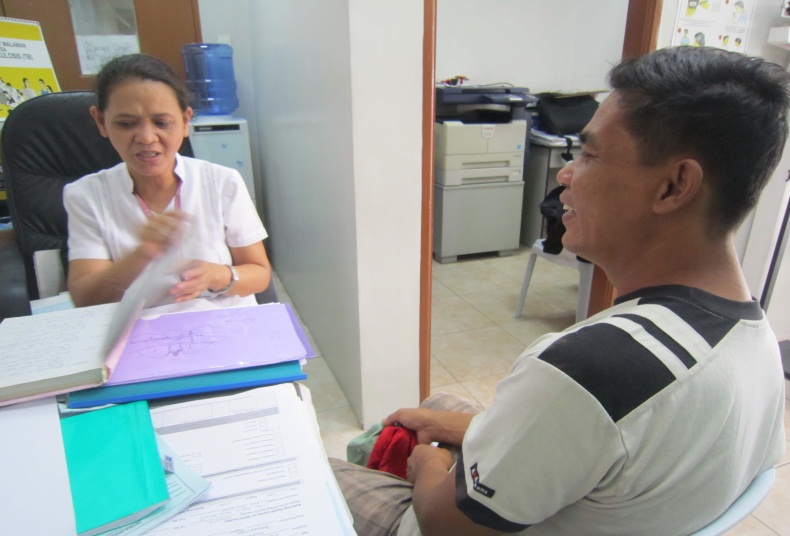 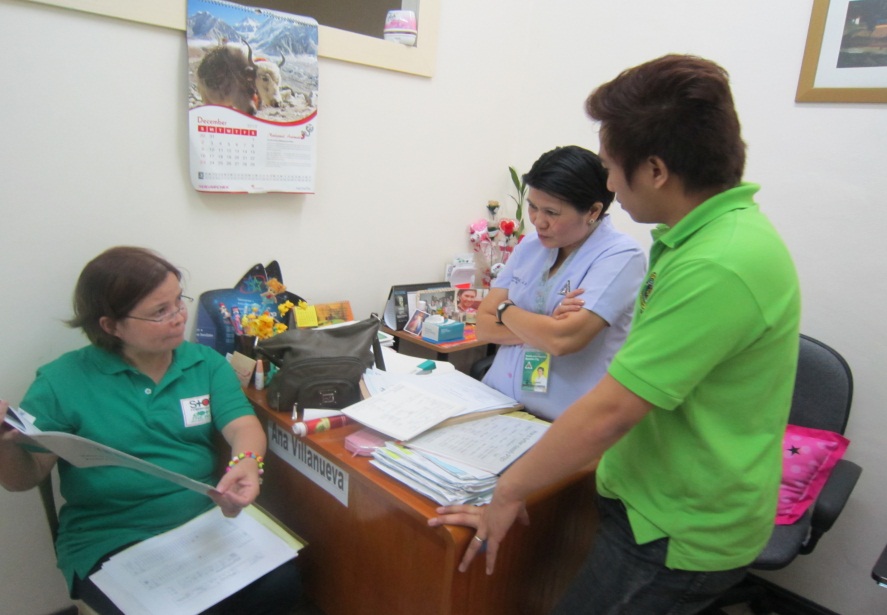 Preface: DOH Secretary’s Call
“I call on all health organizations and facilities to ensure that all their health care providers possess the capability to provide quality TB care through training and supervision. Only through well-trained cadres would our fight against TB bring us closer to our vision of a TB-free Philippines.”
 
			Enrique T. Ona, MD, FPCS, FACS
			Secretary of Health
Table of Contents
Chapter 1.	Introduction
Chapter 2.	Case Finding
Chapter 3.	Case Holding
Chapter 4.	Prevention of TB
Chapter 5.	Records and Reports
Chapter 6.	Logistics Management
Chapter 7.	Referral System
Chapter 8.	Advocacy, Communication, and Social 					Mobilization
Chapter 9.	Certification and Accreditation
Chapter 10.	Monitoring and Evaluation	
Annexes
[Speaker Notes: Table of Contents of the NTP MOP, 5th edition]
General Changes in the MOP
Integrated case-finding and case-holding  guidelines for adults and children, drug-susceptible and multidrug-resistant TB
Introduced the intensified case-finding strategy for vulnerable populations 
Included new chapters on TB prevention, referral system and DOTS certification and accreditation
Detailed policies and guidelines
Adopted “new” technical terms
More decision-making options to attending physician
Harmonized with the 20102016 PhilPACT
[Speaker Notes: For those who are familiar with the earlier edition of the NTP MOP, this slide and the following three slides show the main difference between the old and the latest edition.]
Some technical changes/highlightsin the MOP
Case finding  	
Expanded definition of presumptive TB (“symptomatic”)
2-sputum specimen for DSSM
Algorithm for adults and children
Use of  Xpert
Intensified case finding among vulnerable populations

Case holding   
Registration group
Treatment regimen (no Cat III ) 	
Revised dosage for children
Schedule of sputum follow-up
Some technical changes/highlightsin the MOP
Prevention of TB
Infection control
Isoniazid preventive therapy

Logistics  
Detailed guidelines on logistics management cycle

Records and reports 
R&R for adult and children  
Reduced to 14 records and 9 reports
Some technical changes/highlightsin the MOP
ACSM
Beyond health promotion

Certification and accreditation
Describes the cycle from certification to claims processing

Monitoring and evaluation
More key program indicators
Synchronized with PhilPACT